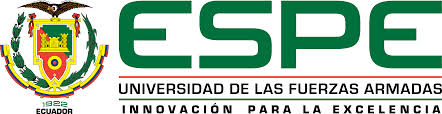 PROPUESTA ESTRATÉGICA DE MARKETING PARA INCREMENTAR LA PARTICIPACIÓN DE MERCADO DE LOS SERVICIOS DE LA COMUNIDAD TERAPÉUTICA SAN JOSÉ MARINA EN EL DISTRITO METROPOLITANO DE QUITO.
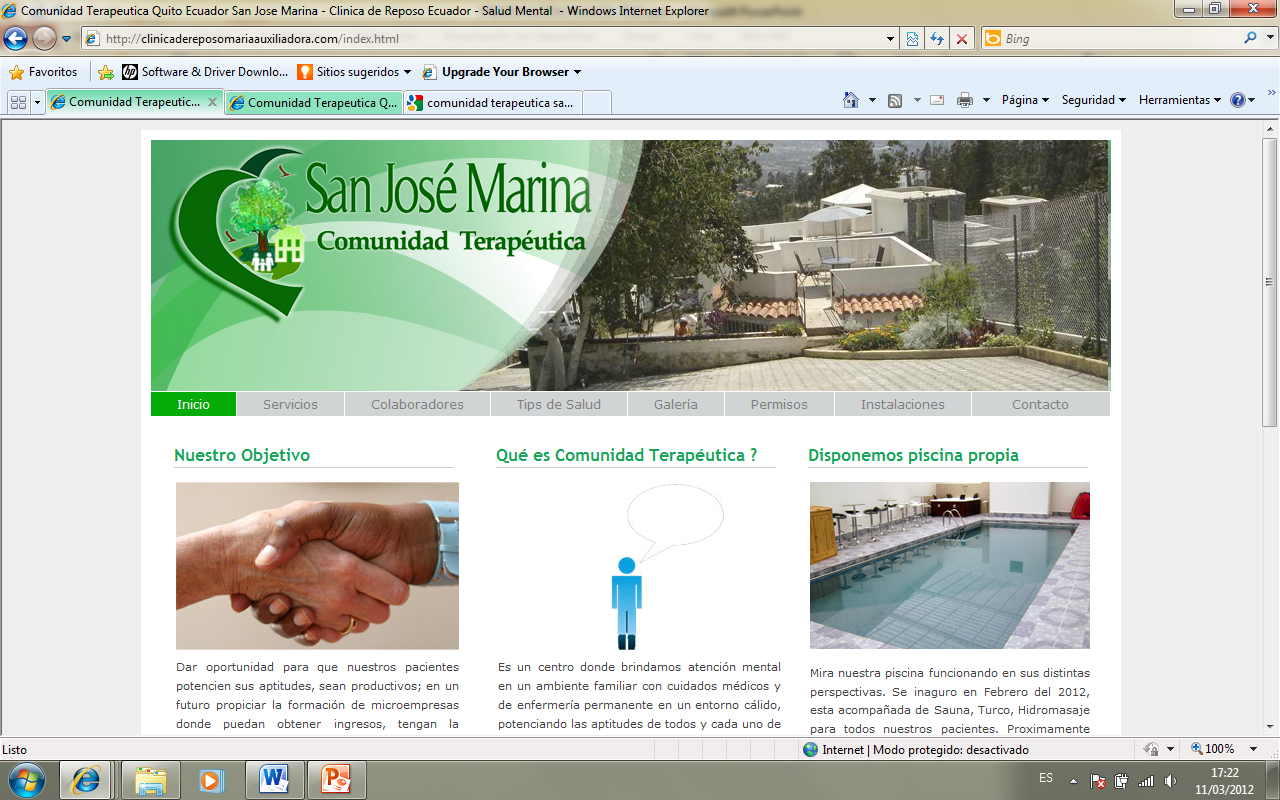 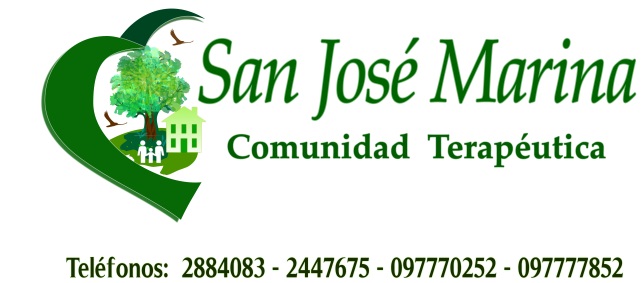 INTRODUCCIÓN
En el Plan Nacional del Buen Vivir 2013 – 2017, Política 3.2, literal (e), Objetivo 3: 
“Fortalecer las acciones de promoción de salud mental, especialmente para prevenir comportamientos violentos”
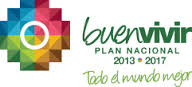 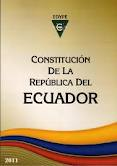 En el Art. 32 de la Constitución, el Estado garantiza el derecho a la salud.
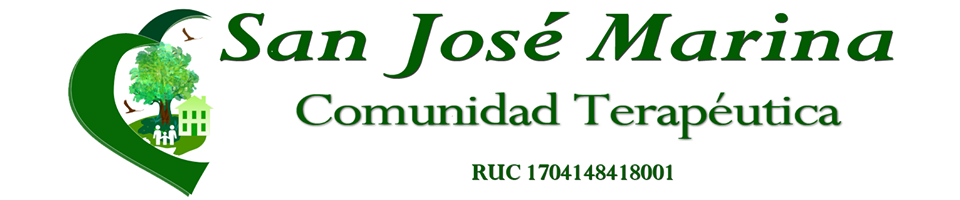 Con el presente estudio se busca contribuir con el estado para el buen vivir de las personas garantizando el bienestar mental.
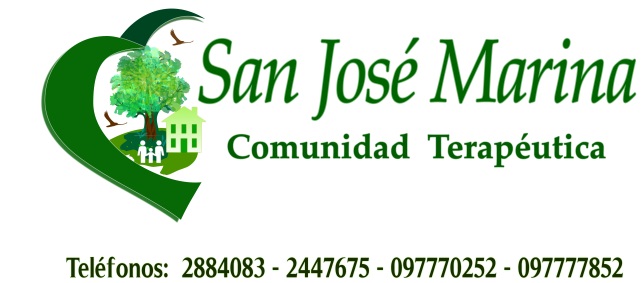 RESEÑA HISTÓRICA
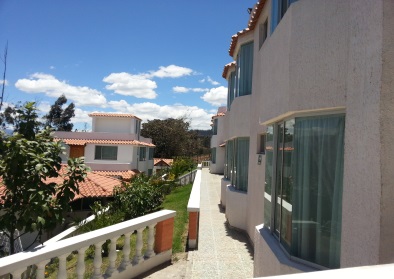 Se formó en Octubre de 1.999 por la asociación de dos médicos con especialidad en Psiquiatría.
Desde un inicio se constituyó con el interés común de formar una clínica médica especializada en prestar servicios de rehabilitación mental.
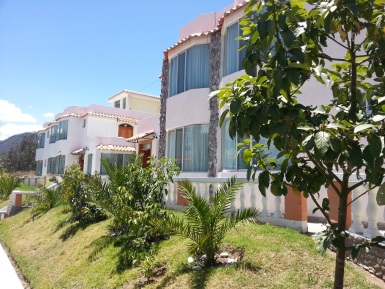 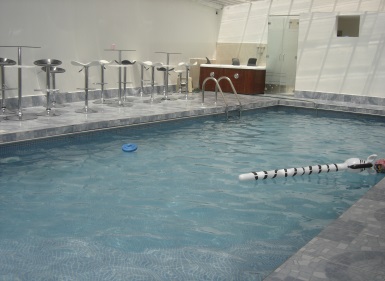 Con el transcurso del tiempo y con la experiencia adquirida se decidió expandir sus operaciones en el año 2.010 bajo el nombre de Comunidad Terapéutica “San José Marina” brindando sus servicios en instalaciones que ayuden a cumplir el objetivo con el cual fue constituida de ayudar al paciente y reinsertarlo en la sociedad.
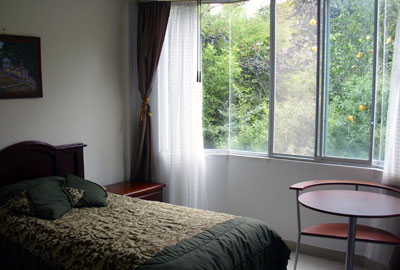 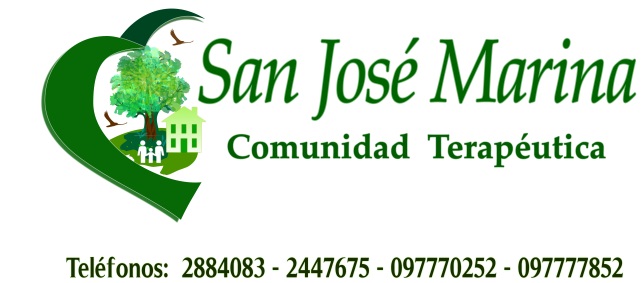 GIRO DEL NEGOCIO
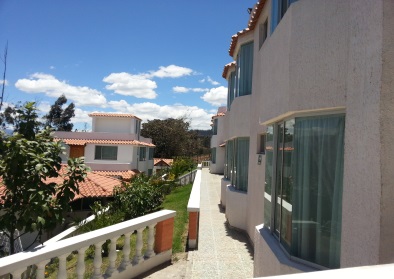 Es una entidad privada que ofrece atención de salud mental con cuidados médicos y de enfermería permanente.
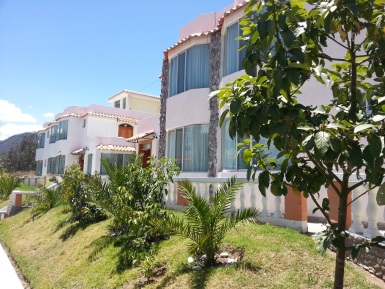 Sus instalaciones se localizan en la ciudad de Quito, en la Parroquia de Nayón, en un área de terreno de 2,500 m2, con 1.200 m2 de construcción.
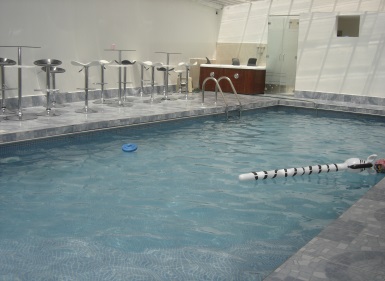 Cuenta con espacios verdes, piscina, sauna, turco, hidromasajes, comedor, área de emergencia y habitaciones para hospitalización
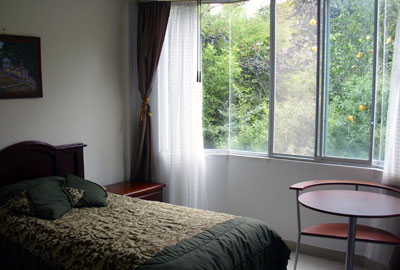 Otorga atención médica psiquiátrica y psicogeriátrica en modalidad de comunidad terapéutica.
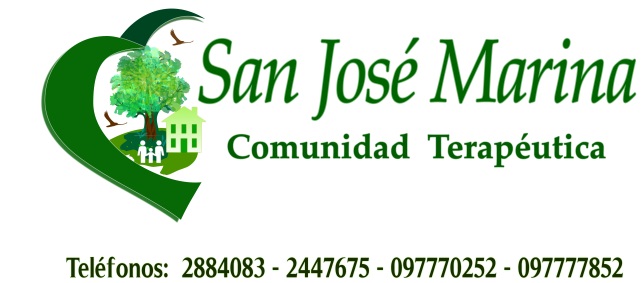 SERVICIOS Y COLABORADORES
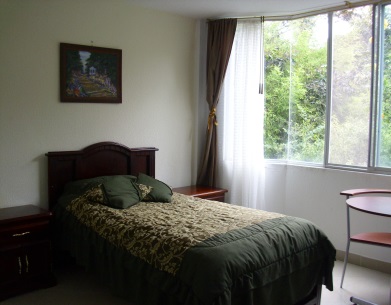 SERVICIOS
Hospitalización permanente (diurna y nocturna)

Atención ambulatoria

Consulta a Domicilio

Traslado de pacientes
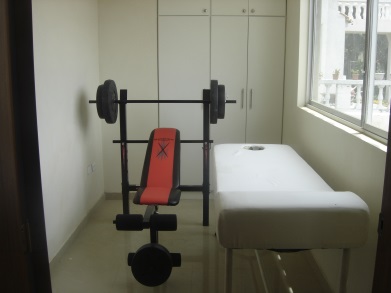 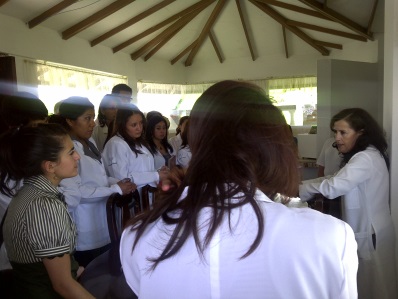 COLABORADORES
Especialistas de llamada

Enfermería

Médicos Generales

Psiquiatras y Psicólogos
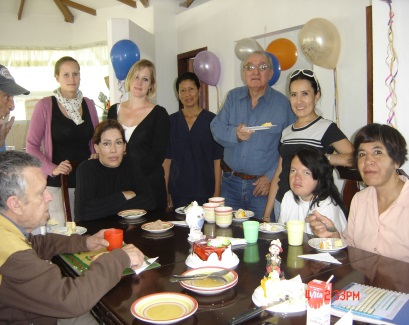 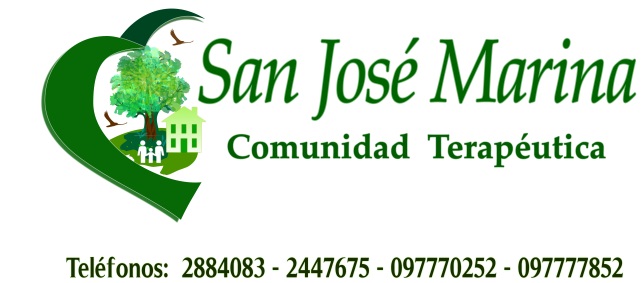 OBJETIVO DEL PROYECTO
GENERAL

Desarrollar una propuesta estratégica de marketing para incrementar la participación de mercado de los servicios de la Comunidad Terapéutica San José Marina en un 33%, enfocándose principalmente a los grupos etarios rentables en el período 2015 – 2017, que permita el fortalecimiento de la empresa y en consecuencia una mayor cobertura social en el Distrito Metropolitano de Quito.
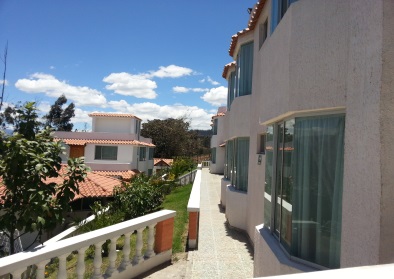 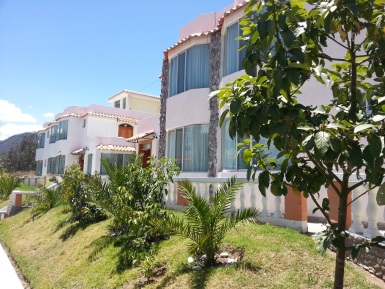 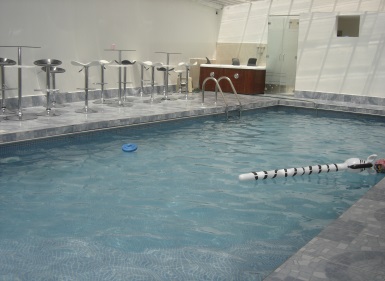 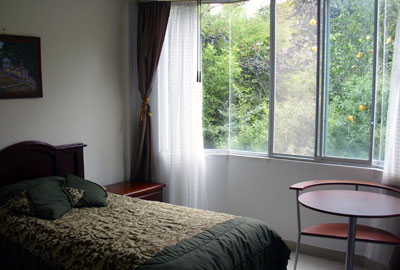 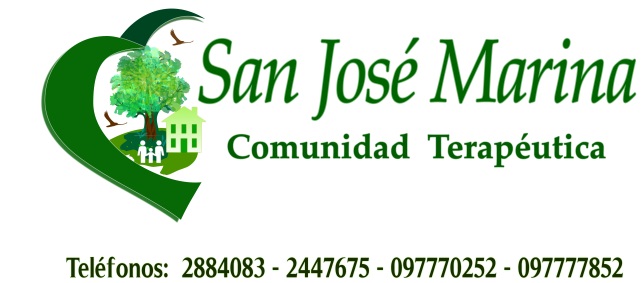 OBJETIVO DEL PROYECTO
ESPECÍFICOS
Elaborar un análisis situacional de la institución.

Realizar una investigación de mercados  para determinar necesidades y expectativas.

Plantear objetivos y estrategias a corto, mediano y largo plazo.

Elaborar un plan operativo de marketing.

Realizar un presupuesto y evaluación económica del plan de marketing
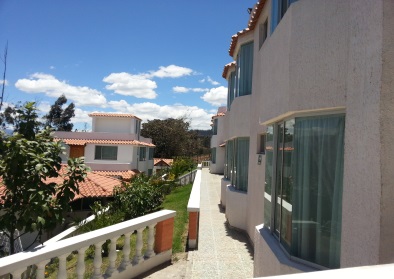 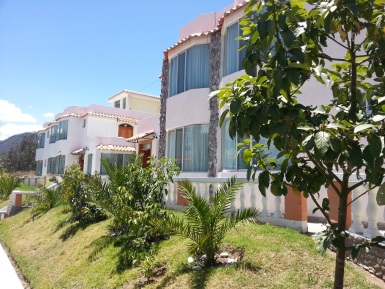 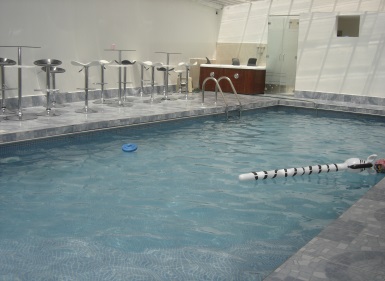 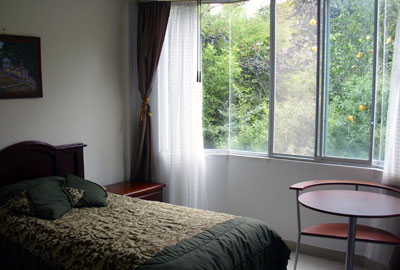 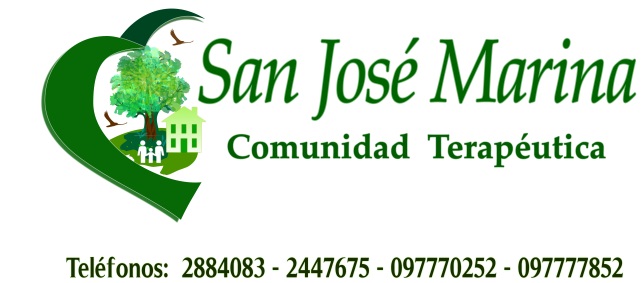 ANÁLISIS SITUACIONAL
Debilidades
Fortalezas
No dispone de un plan estratégico y no cuenta con un área de marketing
Los empleados tienen conocimiento de los objetivos del área de trabajo.
Personal calificado
Motivación para el personal
Instalaciones adecuadas
La organización interna impide tomar desiciones rápidas y   oportunas
Falta elaboración de un presupuesto de inversión
Análisis
FODA
Amenazas
Oportunidades
Falta de programas gubernamentales en temas de salud mental.

Existencia de productos sustitutos, medicina alternativa.

Desconocimiento de centros de salud mental por parte de la población.
Las personas están dispuestas a invertir en salud mental.

La no total cobertura en salud mental por parte del gobierno central permite la entrada a instituciones privadas.
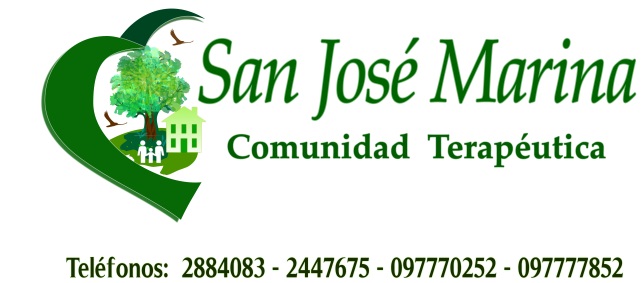 INVESTIGACIÓN DE MERCADOS
TAMAÑO DE LA MUESTRA
PLAN DE TRABAJO DE CAMPO
Encuestas a personas en Hospitales de Quito

Encuesta digital a una base de datos de correos electrónicos a través de la aplicación                           www-e-encuestas.com
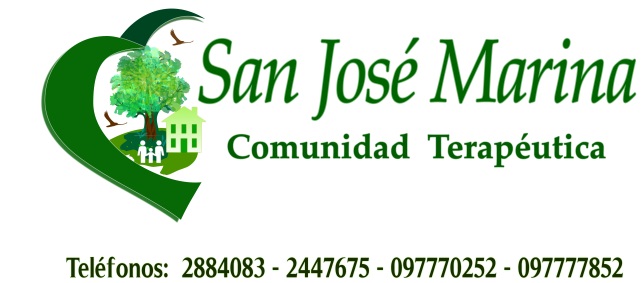 INVESTIGACIÓN DE MERCADOS
¿Sufre usted o algún miembro de su familia               de algún problema de salud mental?
¿Cuál trastorno padece?
¿Qué miembro de su familia tiene el padecimiento mencionado?
¿Qué edad tiene el miembro de su familia que padece de este problema?
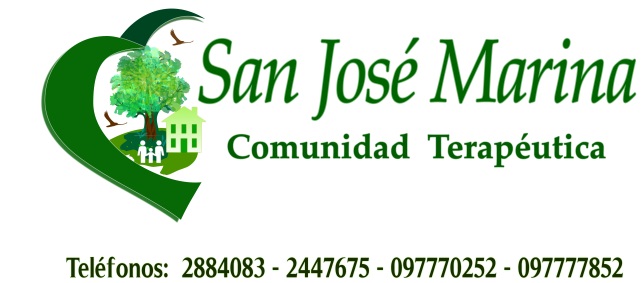 INVESTIGACIÓN DE MERCADOS
¿Sabe usted en qué lugares pueden atenderse    las personas que sufren un trastorno mental?
¿Sabe Usted lo que es una Comunidad Terapéutica?
¿Cuáles son las Comunidades Terapéuticas      que usted conoce?
¿Cómo se enteró de la existencia de esta Comunidad Terapéutica?
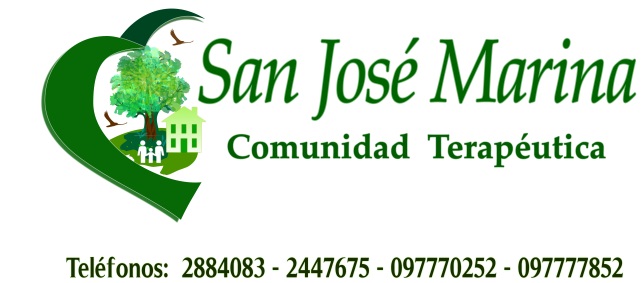 INVESTIGACIÓN DE MERCADOS
¿Sufre usted o algún miembro de su familia               de algún problema de salud mental?
¿Sufre usted o algún miembro de su familia               de algún problema de salud mental?
¿Cuánto estaría dispuesto a pagar por este servicio?
¿Cuánto estaría dispuesto a pagar por este servicio?
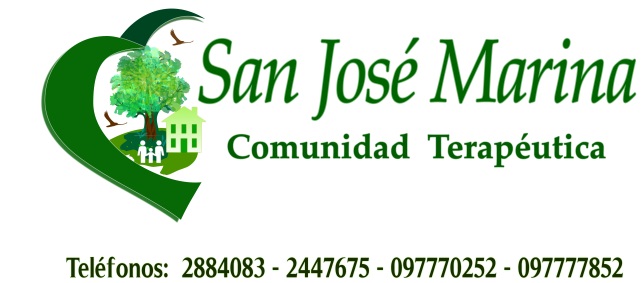 SEGMENTACIÓN DE MERCADO
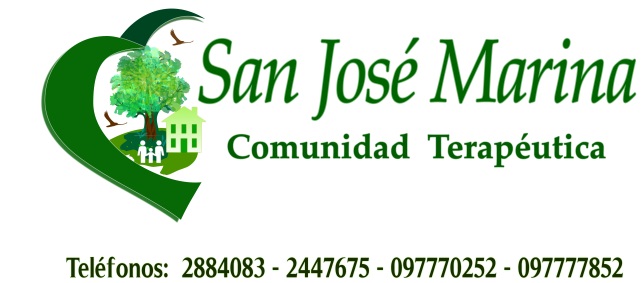 PERFIL DEL CLIENTE
OFERTA, DEMANDA Y DEMANDA INSATISFECHA
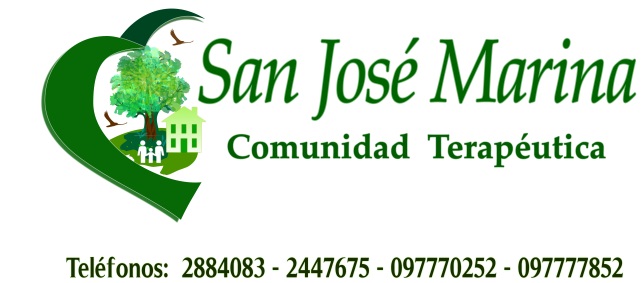 Se reportaron 56.500 casos de trastorno mental en el año en todo el país

El porcenaje de casos que corresponde a la ciudad de Quito es del 25% que son 14.125 casos

El 36% de la población Quiteña está entre el segmento Medio – Medio Alto – Alto, que son 5.085 casos reportados al año

Cada mes hay una demanda de 424 pacientes del nicho de mercado especificado con algún problema de salud mental
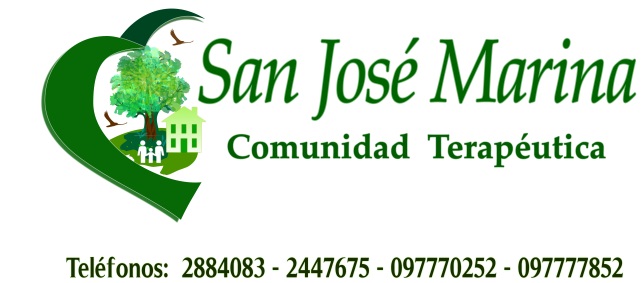 PARTICIPACIÓN DE MERCADO
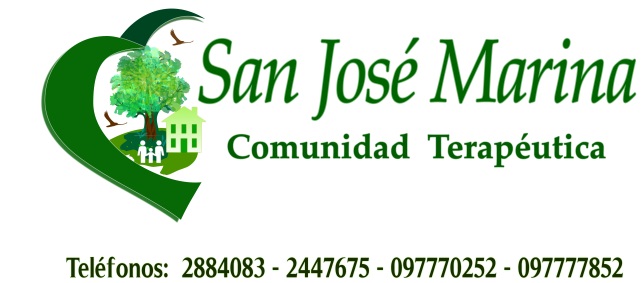 MAPA ESTRATÉGICO
ESTRATEGIA CORPORATIVA
VISIÓN
“Ser una clínica líder dentro del mercado de la prestación de servicios de rehabilitación mental en la ciudad de Quito para el año 2017, reconocida por brindar un servicio altamente calificado, con el fin de brindar una mejor calidad de salud mental en la comunidad.”
Honestidad 
Solidaridad
Justicia
Responsabilidad
Lealtad
Compromiso
Realización personal y profesional
Unión y Compromiso 
Respeto
Confiabilidad
Principios
Valores
LARGO PLAZO
Ampliar la capacidad instalada.

Ampliar el número de medios de transporte.
MEDIANO PLAZO
Ofrecer nuevos servicios.

Captar y atender a la demanda insatisfecha
MISIÓN
“La Comunidad Terapéutica San José Marina es una empresa que brinda excelencia en servicios de rehabilitación mental integral, apunta a la satisfacción de las necesidades de quienes los adquieren, superando así las expectativas de nuestros pacientes por medio del total cumplimiento de nuestros objetivos, mejorando de esta manera la salud de la comunidad”
CORTO PLAZO
Implementar el plan estratégico.

Lograr incrementar la participación de los servicios.
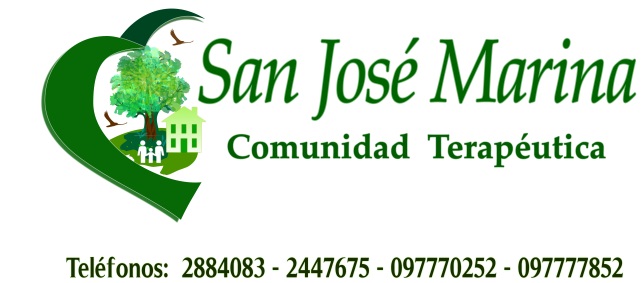 ESTRATEGIAS DE SERVICIO
Objetivo de Servicio
Brindar paquetes de servicios diferenciados para cada uno de los nichos de mercado.
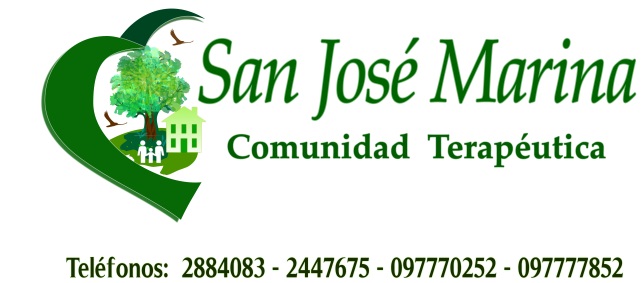 ESTRATEGIAS DE SERVICIO
Objetivo de Servicio
Brindar paquetes de servicios diferenciados para cada uno de los nichos de mercado.
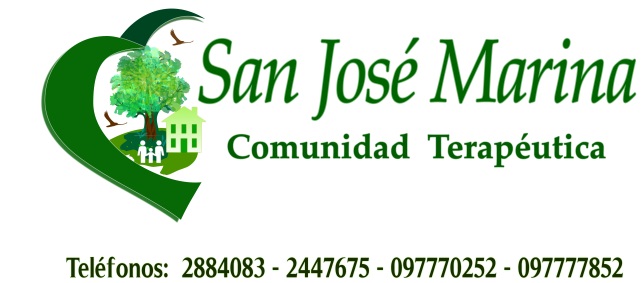 ESTRATEGIAS DE SERVICIO
Objetivo de Servicio
Brindar paquetes de servicios diferenciados para cada uno de los nichos de mercado a los que se dirige y pretende dirigirse la Comunidad Terapéutica “San José Marina”
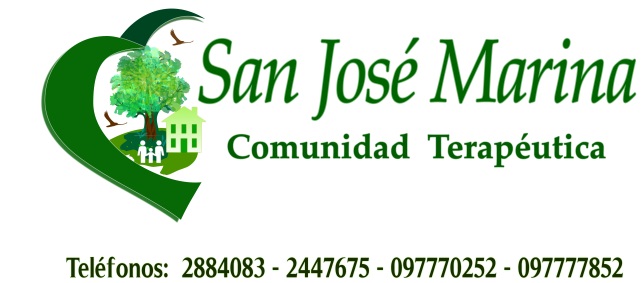 ESTRATEGIAS DE PRECIO
Objetivo de Precio
Ofrecer servicios médicos de calidad con precios acorde al mercado y a la necesidad de cada paciente donde se encuentre la Comunidad Terapéutica San José Marina.
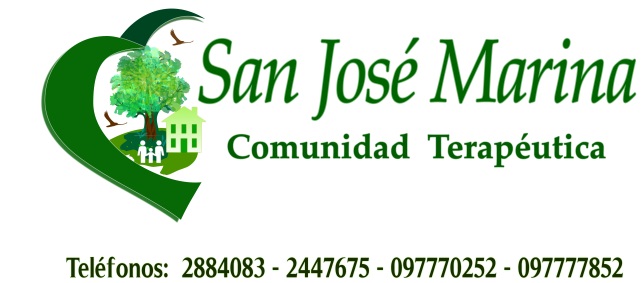 ESTRATEGIAS DE PRECIO
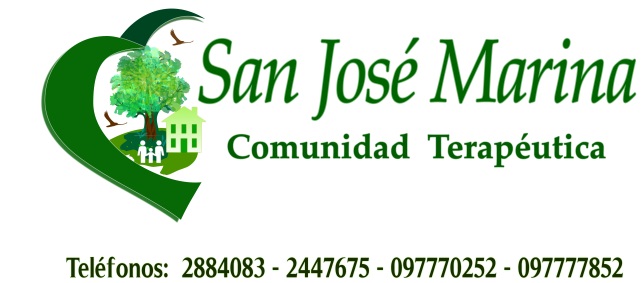 ESTRATEGIAS DE PLAZA
Objetivo de Plaza
Ampliar las instalaciones de la Comunidad Terapéutica para hacer alas de rehabilitación para pacientes que sufran de Depresión y Bipolaridad exclusivamente.
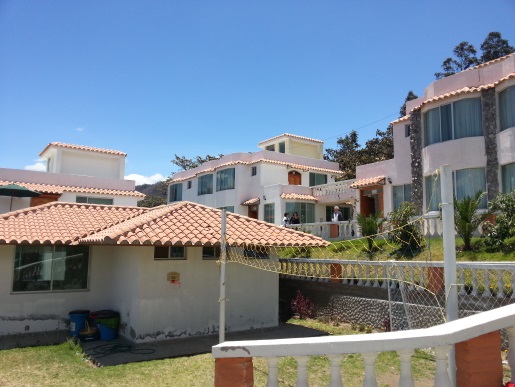 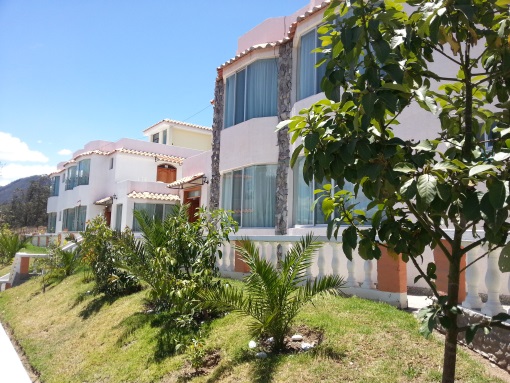 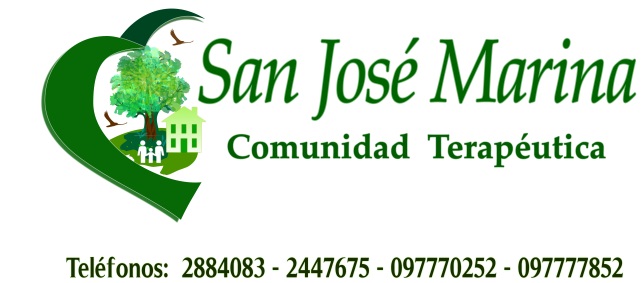 ESTRATEGIAS DE PLAZA
Objetivo de Plaza
Ampliar las instalaciones de la Comunidad Terapéutica para hacer alas de rehabilitación para pacientes que sufran de Depresión y Bipolaridad exclusivamente.
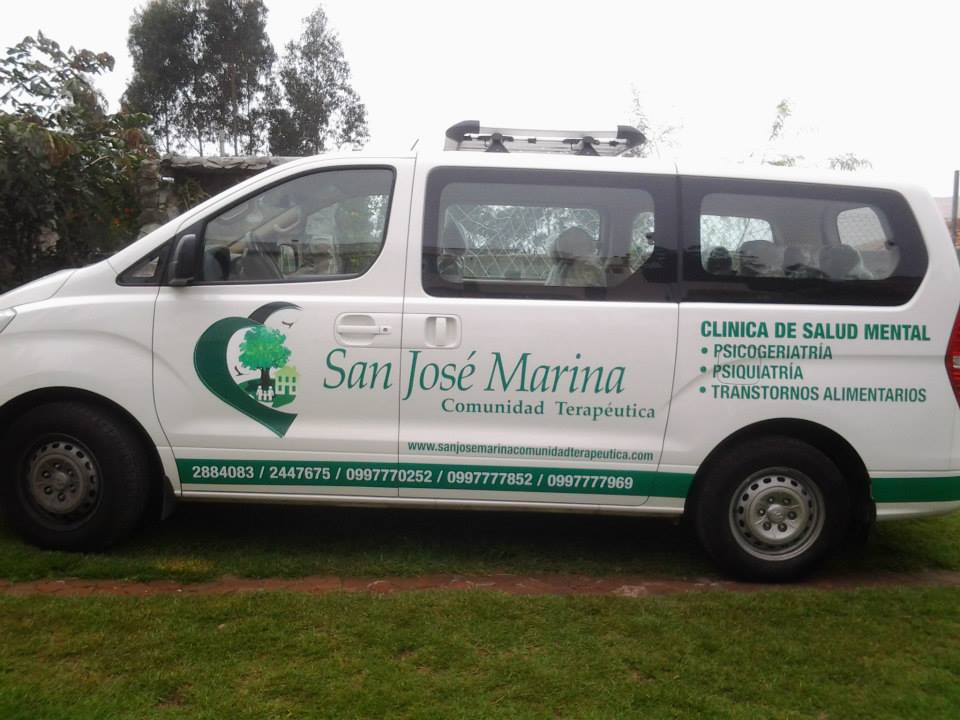 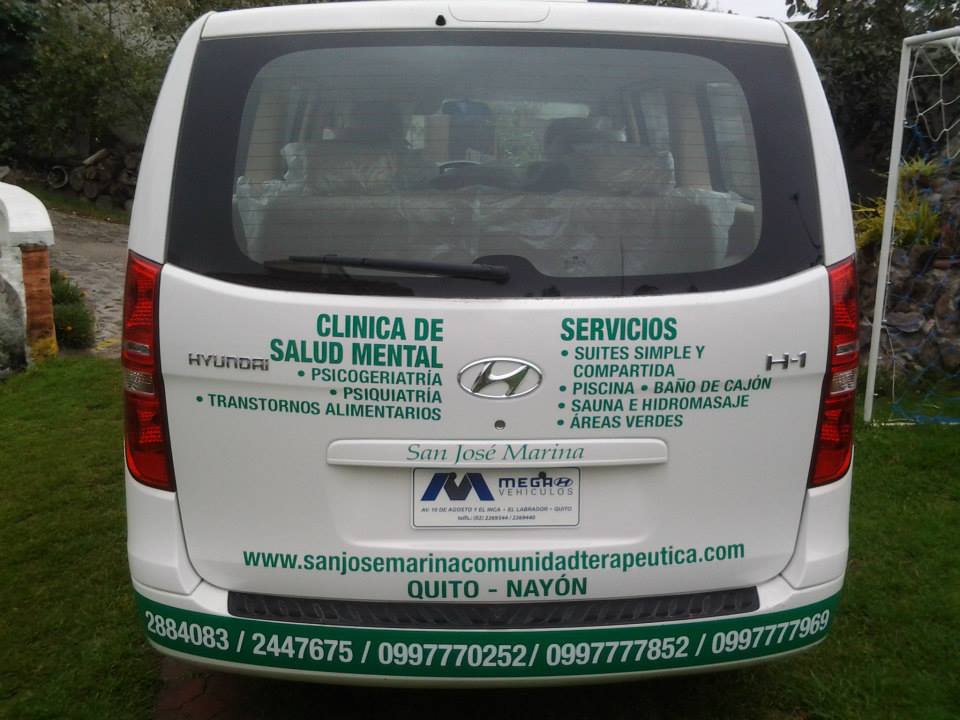 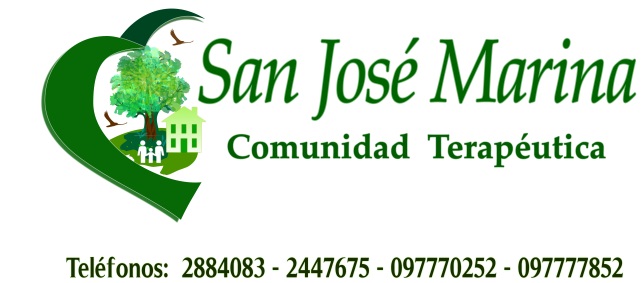 ESTRATEGIAS DE PROMOCIÓN
Objetivo de Promoción
Crear notoriedad de la marca Comunidad Terapéutica “San José Marina” en el mercado actual y posteriormente en los mercados a penetrar.
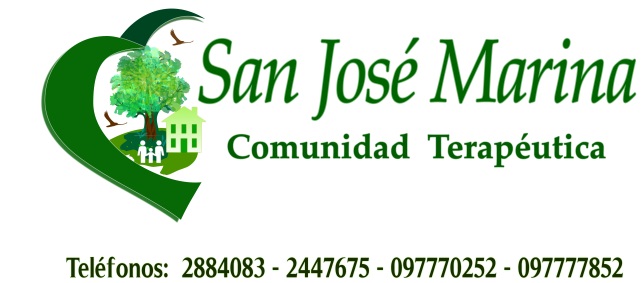 ESTRATEGIAS DE PROMOCIÓN
Objetivo de Promoción
Crear notoriedad de la marca Comunidad Terapéutica “San José Marina” en el mercado actual y posteriormente en los mercados a penetrar.
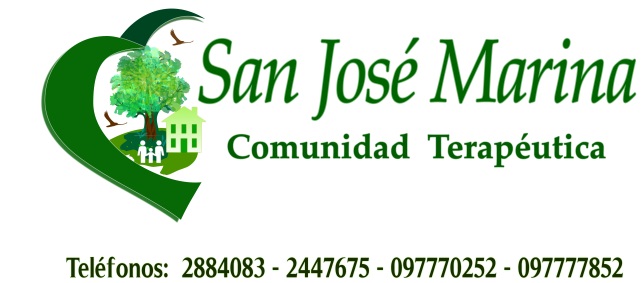 ESTRATEGIAS DE PROMOCIÓN
Objetivo de Promoción
Crear notoriedad de la marca Comunidad Terapéutica “San José Marina” en el mercado actual y posteriormente en los mercados a penetrar.
PRESUPUESTO DEL MIX DE MARKETING
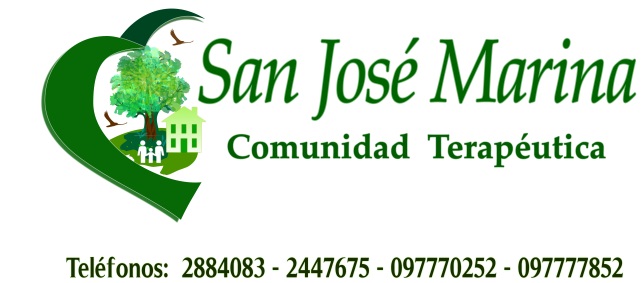 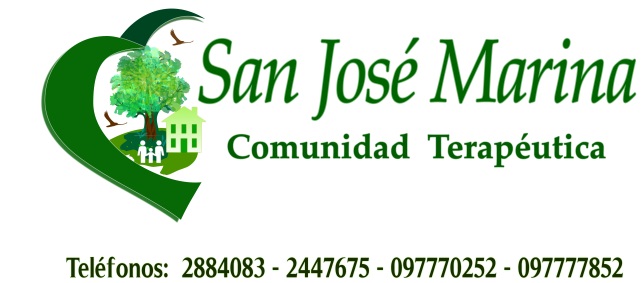 EVALUACIÓN FINANCIERA
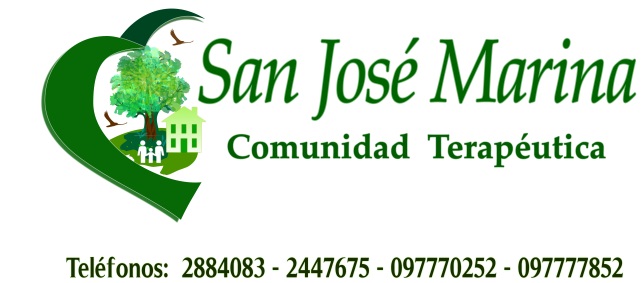 EVALUACIÓN FINANCIERA
CONCLUSIONES Y RECOMENDACIONES
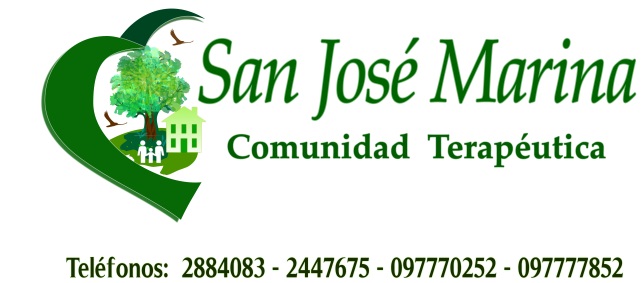 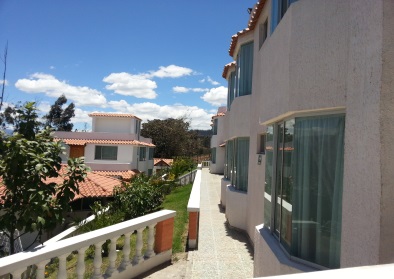 CONCLUSIONES
El servicio de Salud mental se ve influenciado por la capacidad adquisitiva de las personas, ya que este tipo de servicio requiere que las personas destinen un valor mensual superior a los $600 dólares. Considerando una tasa de desempleo del 5,71% y un porcentaje de inflación del 2,70%, puede existir la aceptación al servicio ofertado.

Actualmente existe una demanda insatisfecha de 124 personas al mes  en la ciudad de Quito que padece algún tipo de trastorno mental, las cuales pueden tomar la opción de acudir a cualquiera de los competidores directos como son Clínica Nuestra Señora de Guadalupe, Comunidad Terapéutica Vivir y Psicomed.

En función del objetivo de investigación es necesario enfocar todos los esfuerzos en el desarrollo de los mismos, para lo cual se ha desarrollado un plan estratégico de marketing cuyo monto de inversión será de $51.230 dólares.

El proyecto es viable ya que el VAN es positivo, con una TIR del 86%, además que la inversión puede ser recuperada en 12 meses.
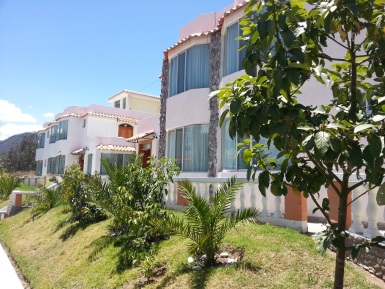 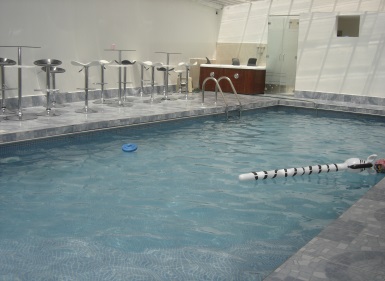 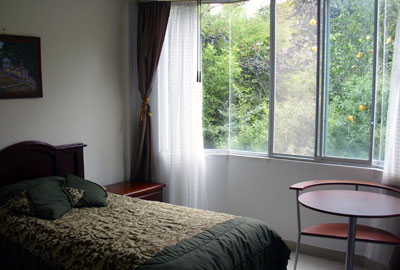 CONCLUSIONES Y RECOMENDACIONES
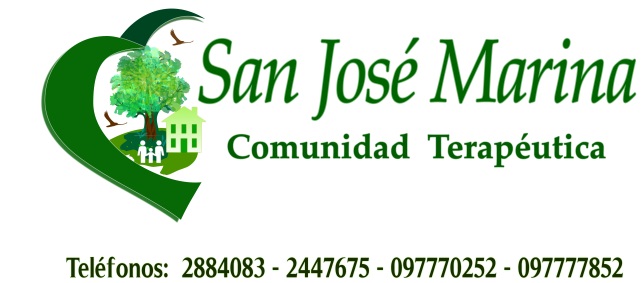 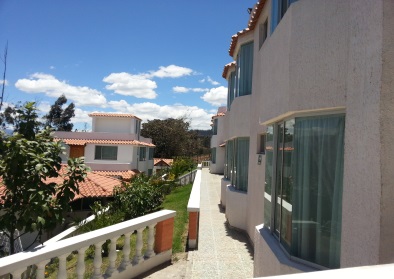 RECOMENDACIONES
La Comunidad Terapéutica San José Marina debe implementar este plan de ampliación esta año 2015.

Es necesario posicionar en la mente del consumidor que una Comunidad Terapéutica es un Centro de Rehabilitación para enfermos de salud mental, ya que el término “Comunidad Terapéutica” no es muy conocido por las personas.

Enfocar los esfuerzos inicialmente en captar a la demanda insatisfecha principalmente en los grupos rentables, es decir del segmento escogido, del nivel socioeconómico medio – medio alto – alto.

Implementar un departamento de Marketing de planta en la Comunidad Terapéutica.

Distribuir inteligentemente y asertivamente el presupuesto anual de la Comunidad Terapéutica destinado a promoción y publicidad.
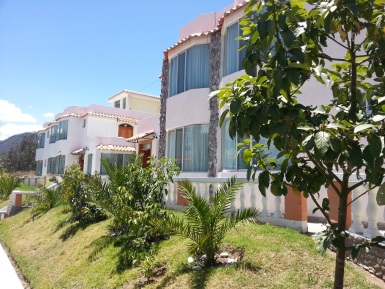 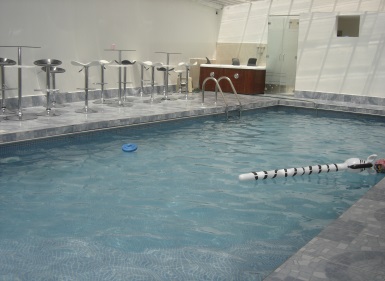 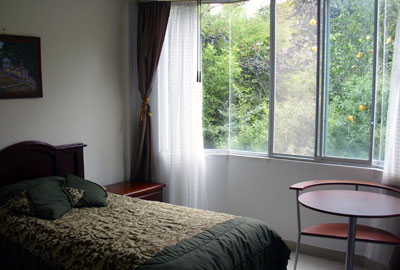